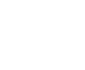 ВЕБИНАР РТЦ ИнОбра НИУ ВШЭ
22 октября 2014 года
Добро пожаловать на вебинар
Оценка качества начального образования на уровне страны и региона: инструментарий и результаты
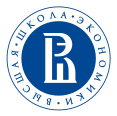 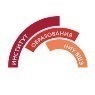 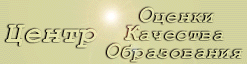 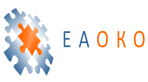 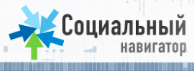 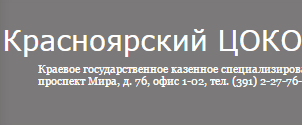 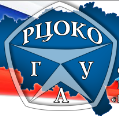 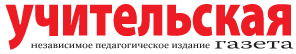 ВЫСТУПАЮЩИЕ
Болотов Виктор Александрович
научный руководитель Центра мониторинга качества образования Института образования НИУ ВШЭ, академик РАО, д.п.н.
Ковалёва Галина Сергеевна
руководитель Центра оценки качеств образования Института содержания и методов обучения РАО, к.п.н.
МАТЕРИАЛЫ СЕМИНАРА
Материалы вебинара будут доступны на сайте Российского тренингового центра по адресу

http://www.rtc-edu.ru/public/news/391
СТАТИСТИКА УЧАСТНИКОВ ВЕБИНАРА
По состоянию на 21.10.2014 на вебинар зарегистрировались  
представители 649 организаций из 52 регионов РФ и  5 стран – Республика Армения, Республика Беларусь, Республика Казахстан, Республика Кыргызстан и Приднестровская Молдавская Республика.
 
Организации
Региональные/муниципальные органы управления образованием   –   56
Центры оценки качества образования –  32
Институты повышения квалификации/развития образования   –   51
Школы, информационные и методические центры –  492
Организации высшего образования – 12
Другие - 6
НЕКОТОРЫЕ ОРГАНИЗАЦИОННЫЕ ВОПРОСЫ
Вопросы докладчикам можно задавать по ходу вебинара во вкладке ВОПРОСЫ
Вопросы по качеству трансляции и другие вопросы просьба задавать во вкладке ОБЩИЙ ЧАТ
Просьба к организациям-участникам указать число участников вебинара в студии во вкладке ОБЩИЙ ЧАТ
Просьба уточнить название участника, если это неясно
Ближайшие мероприятия РТЦ и ЕАОКО
28 октября 2014
Семинар ВШЭ «iPIPS: Международное исследование развития детей на входе в школу и во время их первого года обучения» (возможно участие в формате вебинара)

30-31 октября 2014
Семинар «Интерпретация и представление результатов оценки образовательных достижений для различных групп пользователей»

7-8 ноября 2014
Третья ежегодная международная конференция Евразийской Ассоциации оценки качества образования «Особенности и направления развития национальных систем оценки качества образования»
http://eaoko.org/ru/events/EAOKO-2014.html
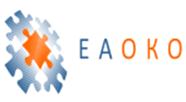 СПАСИБО ЗА ВНИМАНИЕ!
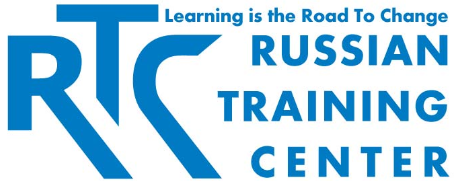 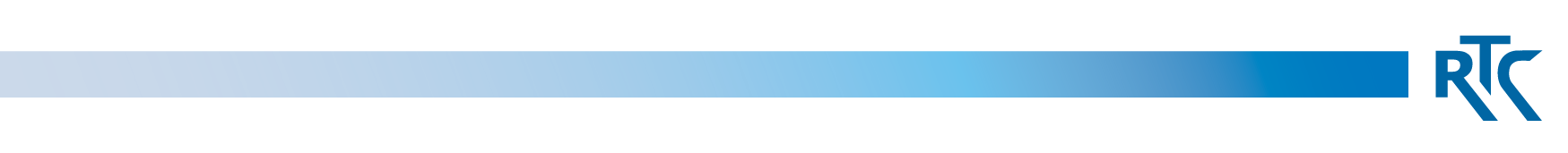 rtc.ioe@gmail.com
www.rtc-edu.ru